Fundamental bounds on stability of atomic clocks
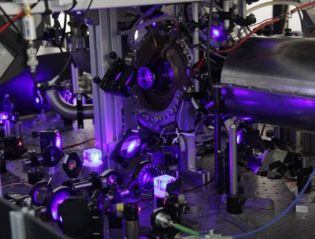 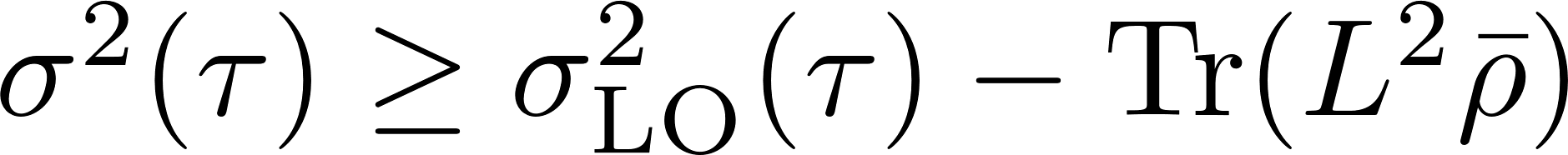 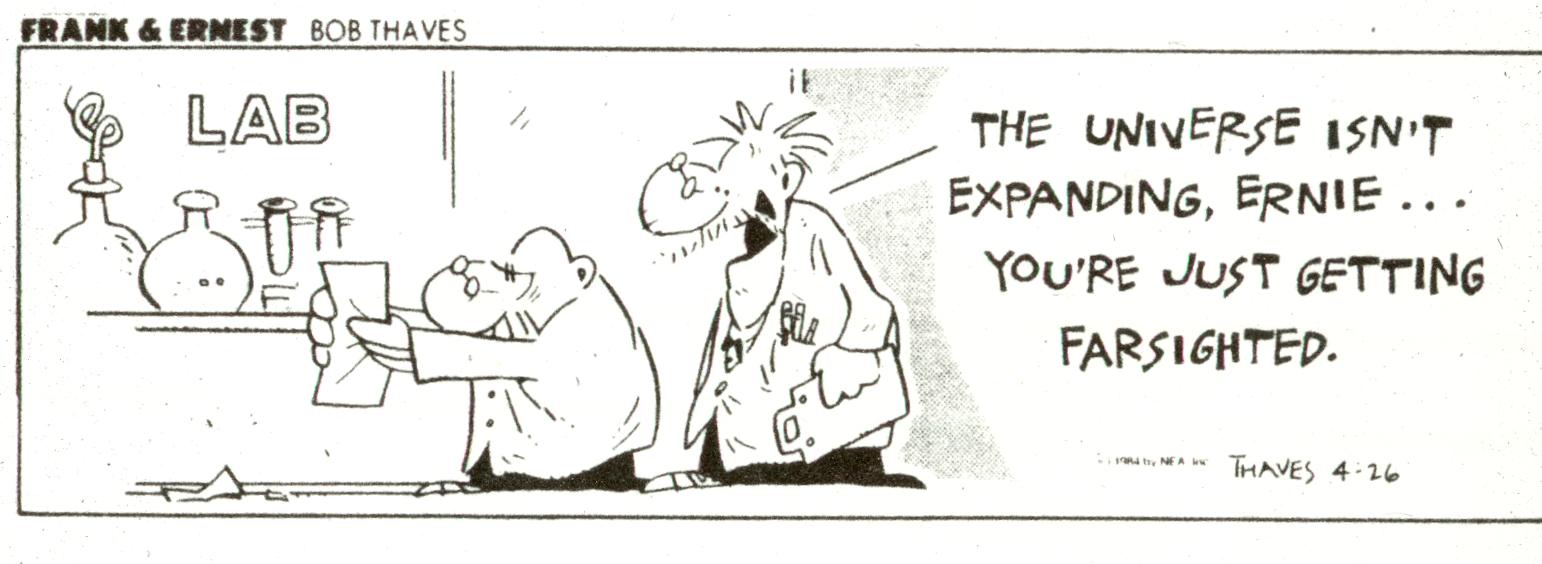 R. Demkowicz-Dobrzański1, K .Chabuda1, K. Macieszczak1,2, M. Fraas3, Ian Leroux4
1Faculty of Physics, University of Warsaw, Poland
2 School of Mathematical Sciences, University of Nottingham, United Kingdom3 Theoretische Physik, ETH Zurich, Switzerland
4 QUEST Institut, Physikalisch-Technische Bundesanstalt, Braunschweig, Germany
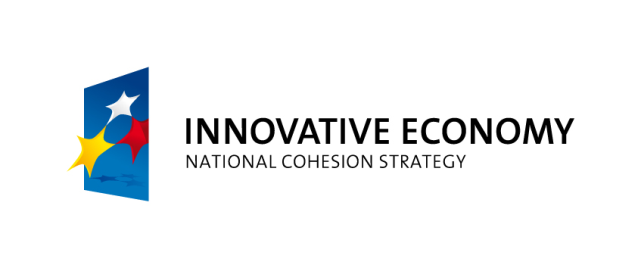 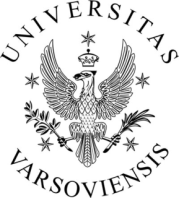 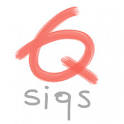 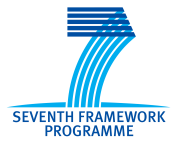 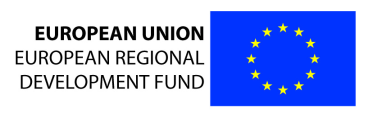 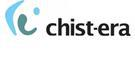 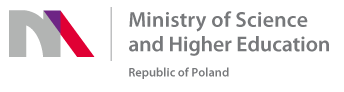 Best atomic clocks
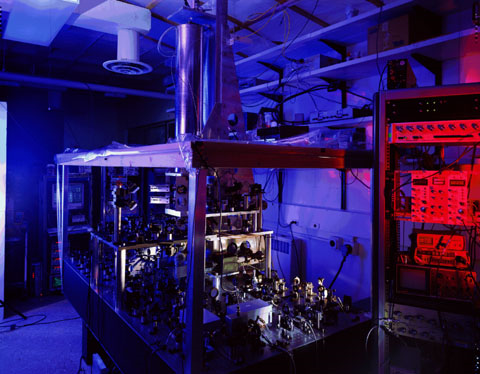 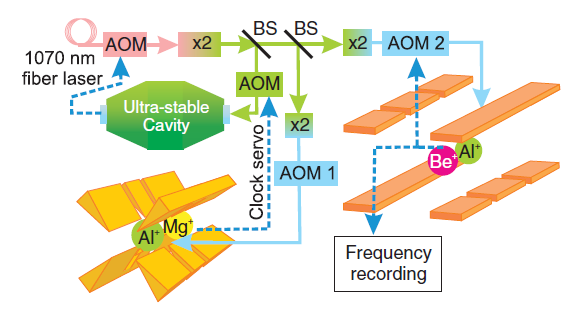 Al+ ion atomic clock (NIST)
Cs atomic fountain clock (NIST)
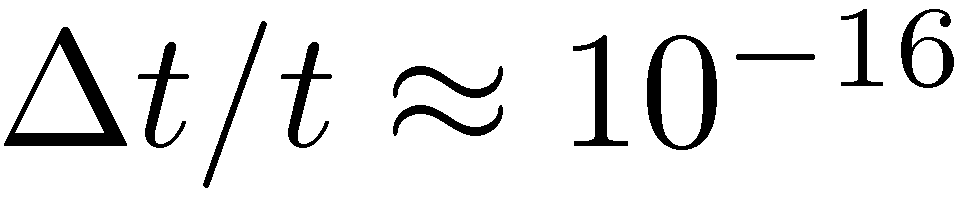 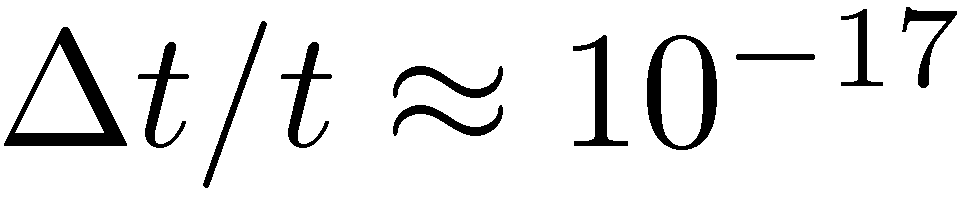 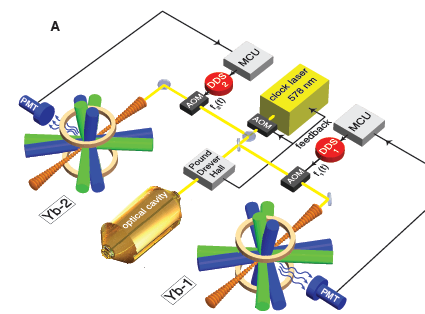 Measuring the age of the universe with 1s precision!
Sensing elevation changes due to gravitational redshift with 1cm precision! (relativistic geodesy)
Optical lattice clocks (NIST, SYRTE, Tokyo), approaching:
Given a realistic noise model, what are the fundamental bounds on stability imposed solely by quantum mechanics?
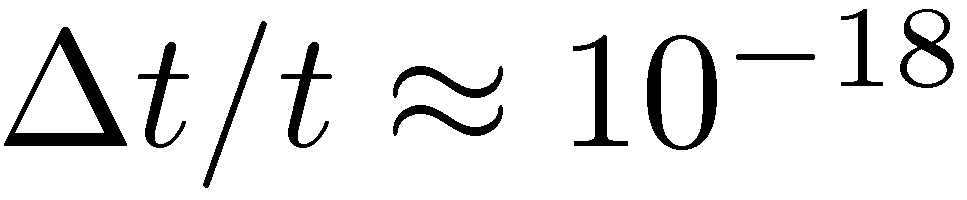 Basic scheme of atomic clock operation
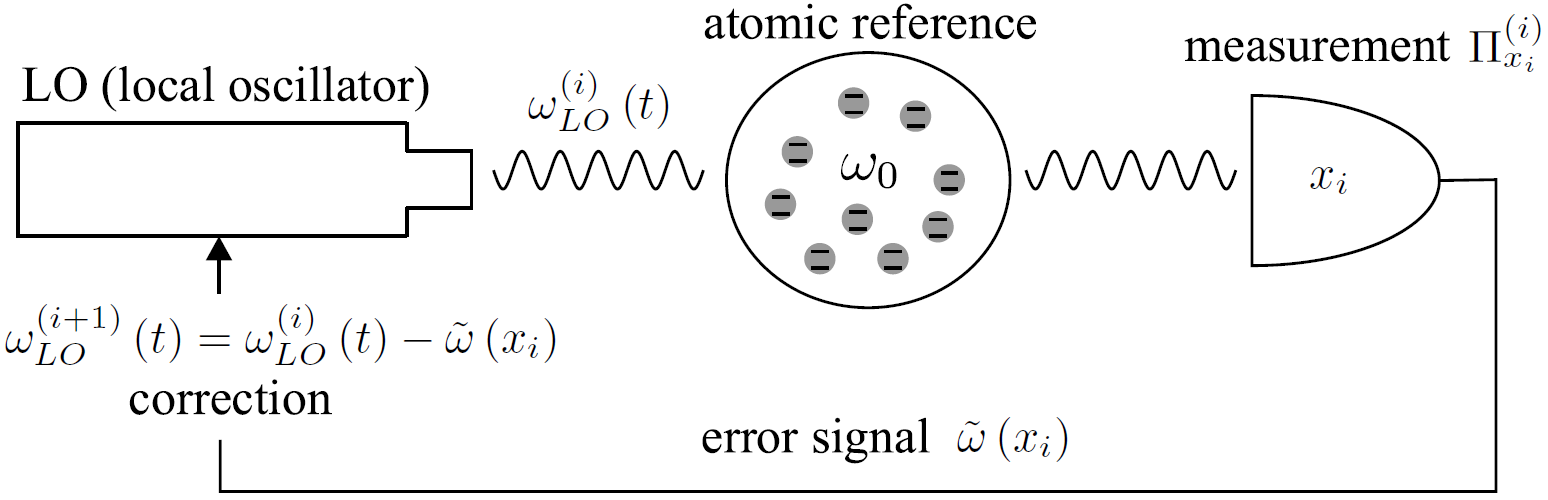 microwave generator
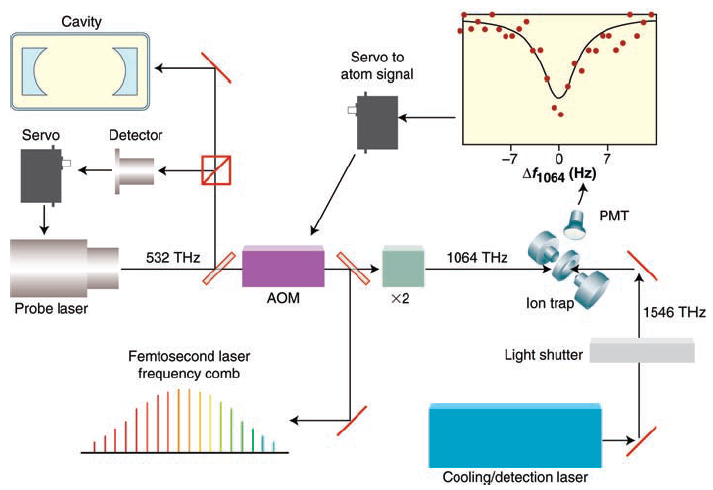 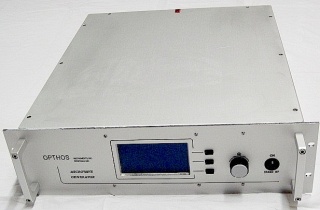 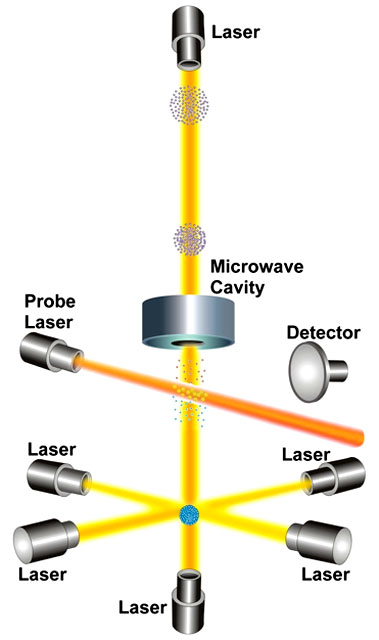 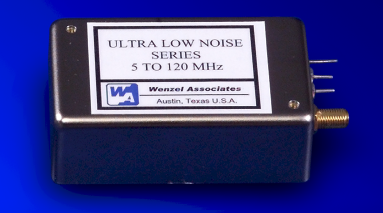 feedback correction
crystal oscillator
microwave atomic clock
optical atomic clock
Ramsey interrogation
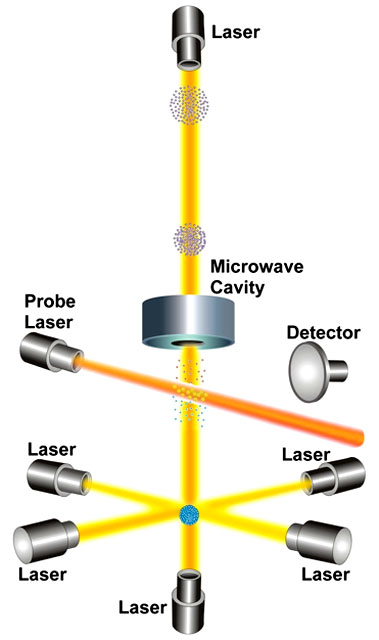 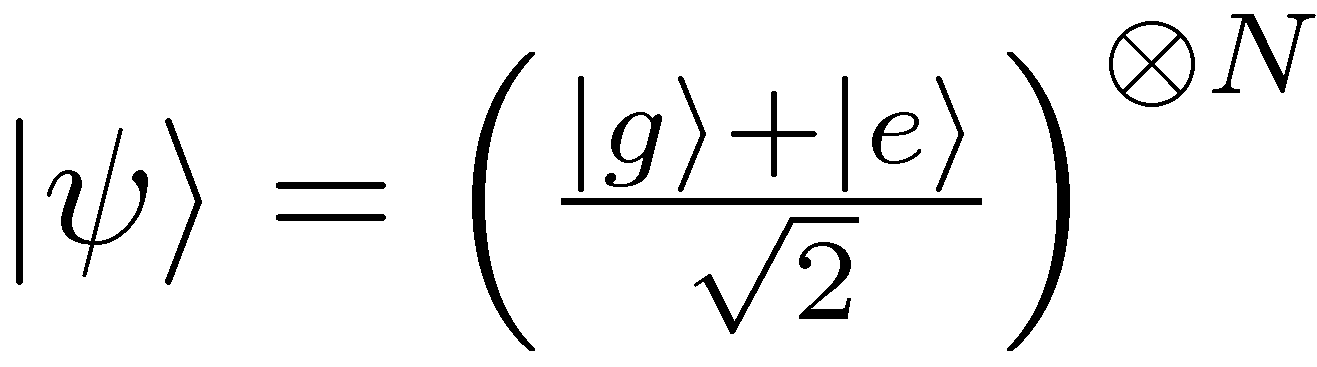 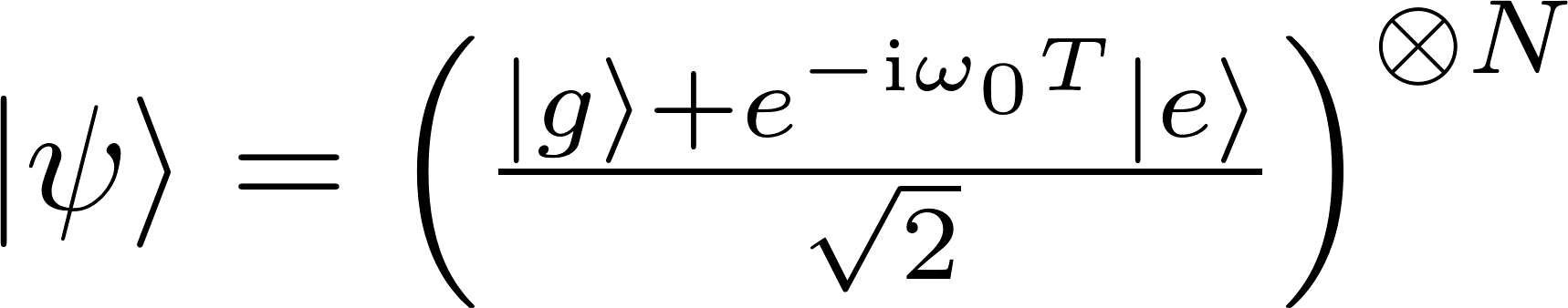 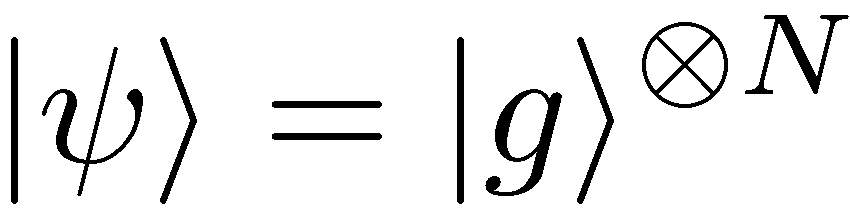 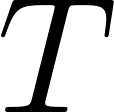 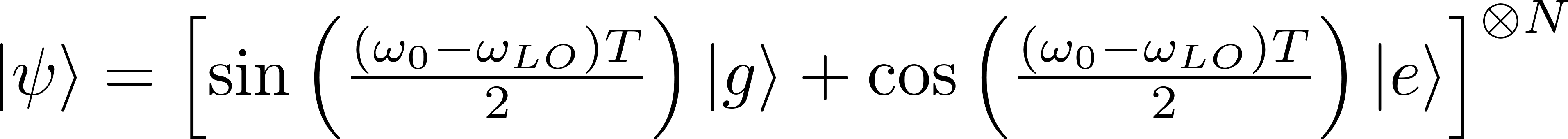 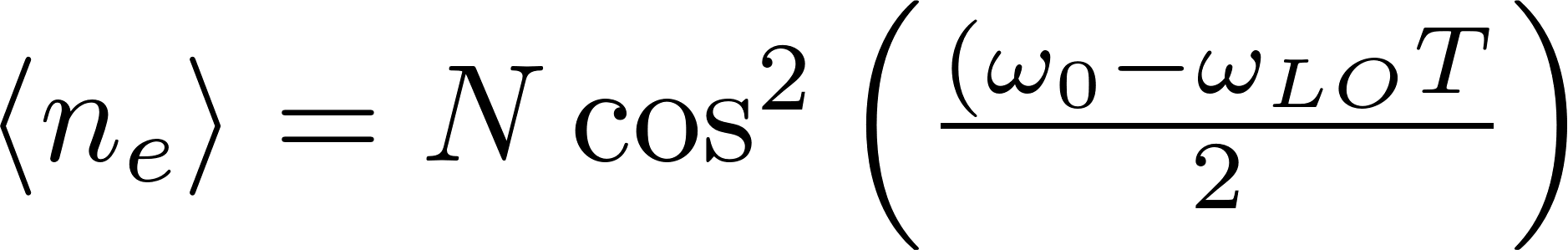 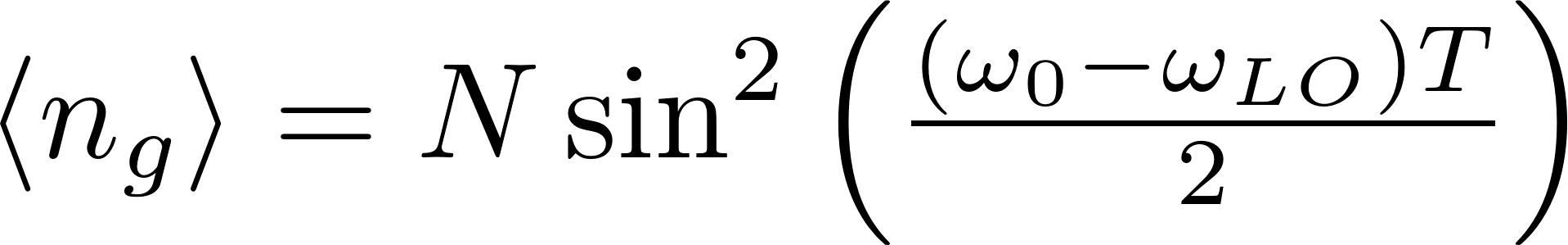 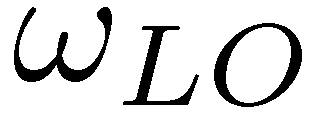 Exactly the same as in the Mach-Zehnder
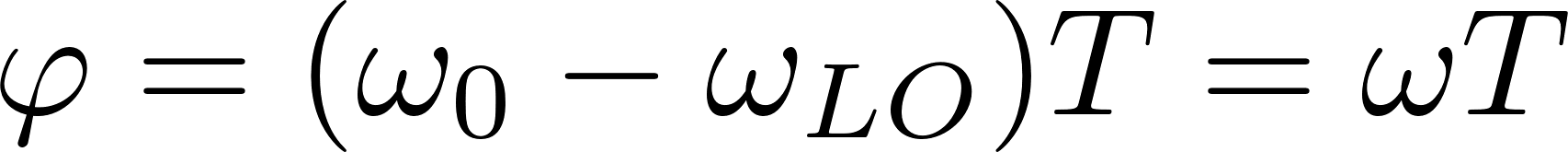 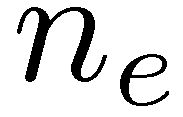 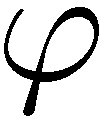 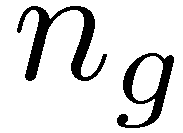 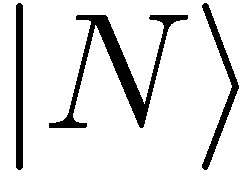 Cs atomic fountain clock (NIST)
Frequency difference estimation precision
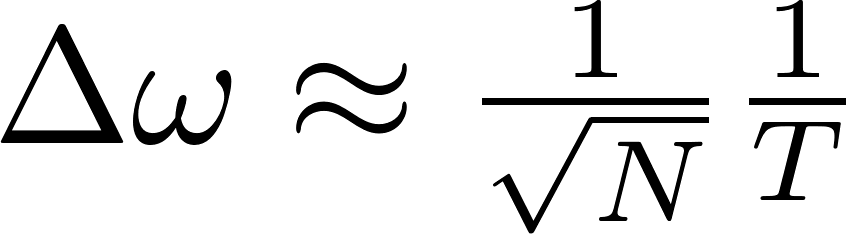 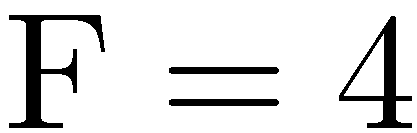 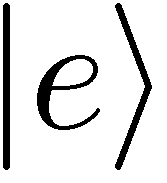 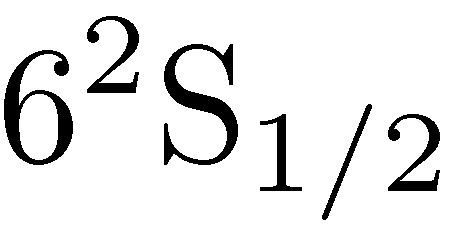 clock transition
quantum projection noise
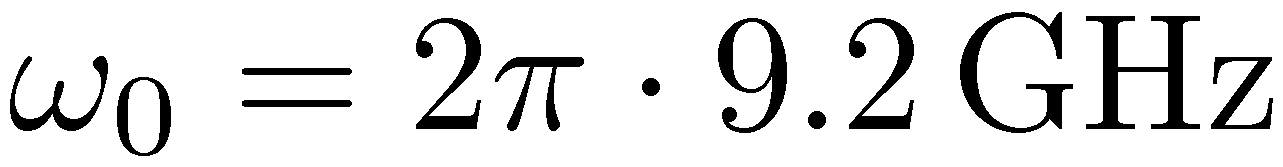 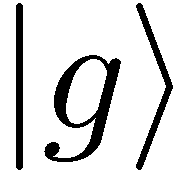 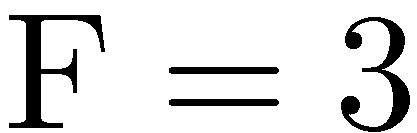 General quantum metrological scheme for frequency estimation
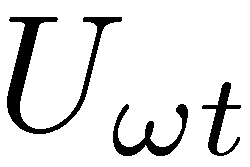 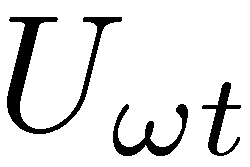 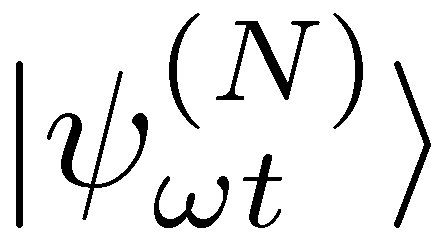 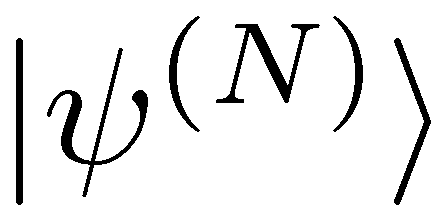 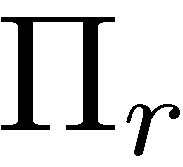 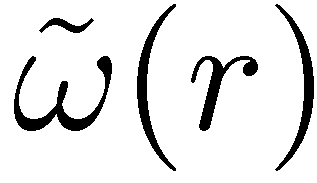 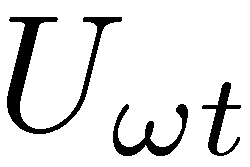 general N 
atom (probe)  state
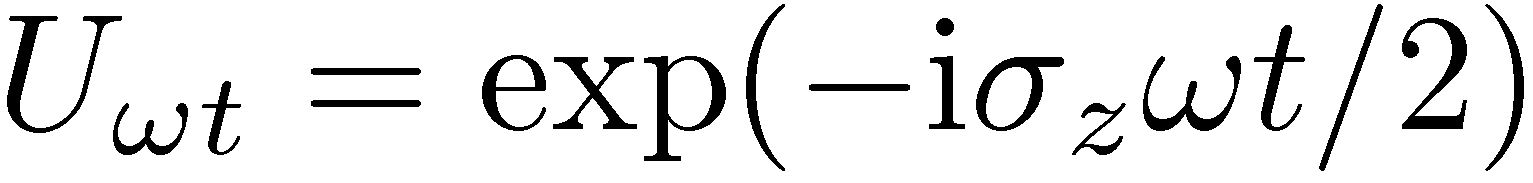 general measurement
general estimator
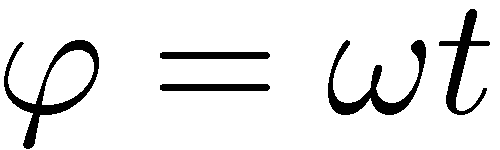 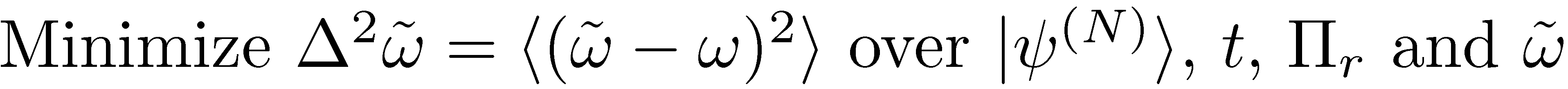 General quantum metrological scheme for frequency estimation
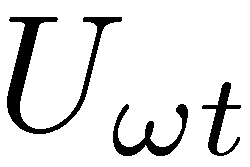 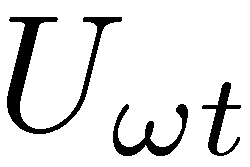 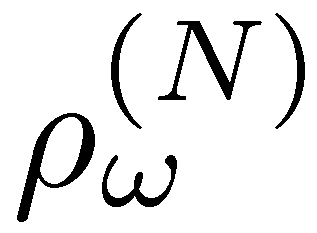 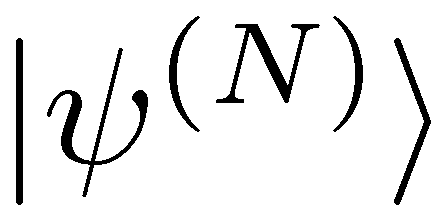 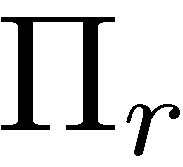 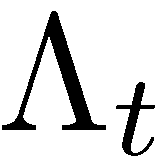 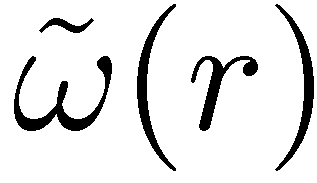 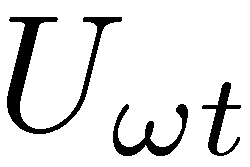 general N 
atom (probe)  state
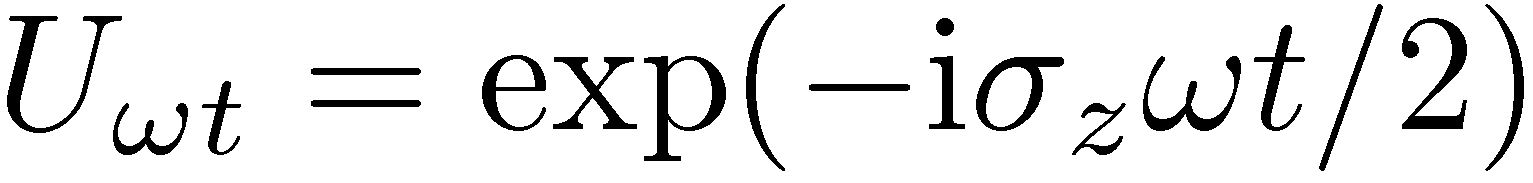 general measurement
general estimator
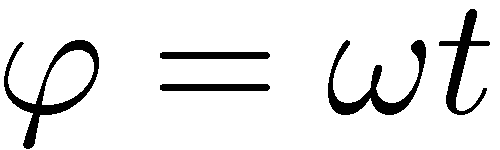 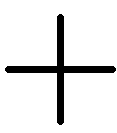 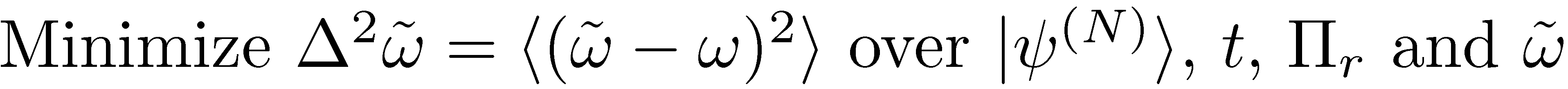 General quantum metrological scheme for frequency estimation
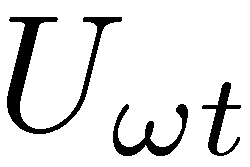 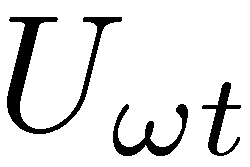 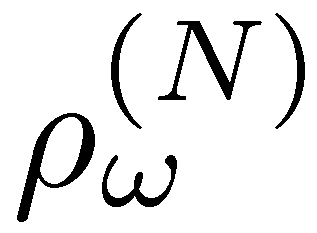 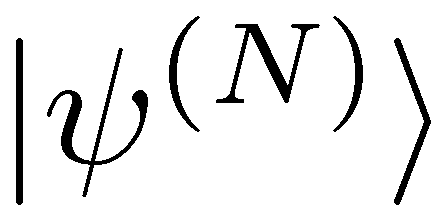 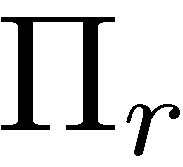 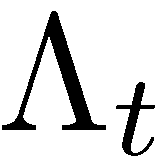 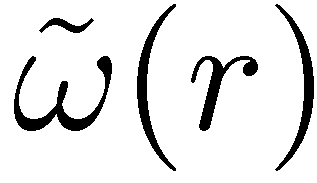 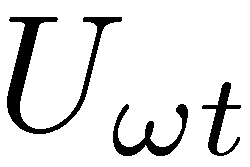 general N 
atom (probe)  state
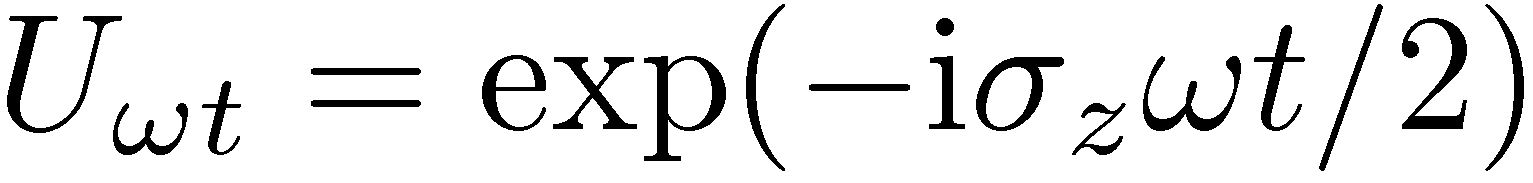 general measurement
general estimator
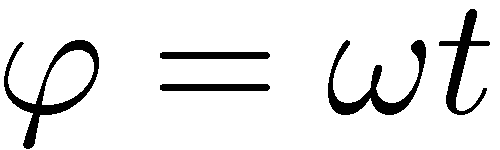 Quantum Fisher Information approach:
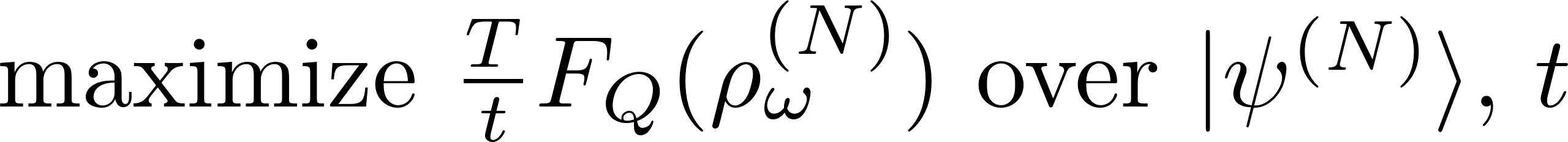 Frequency vs Phase estimation
frequency prior distribution
phase priori distribution
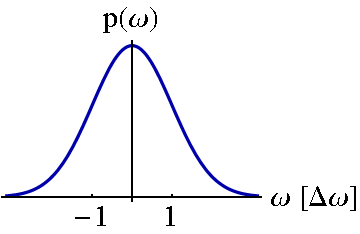 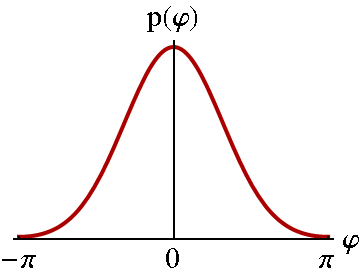 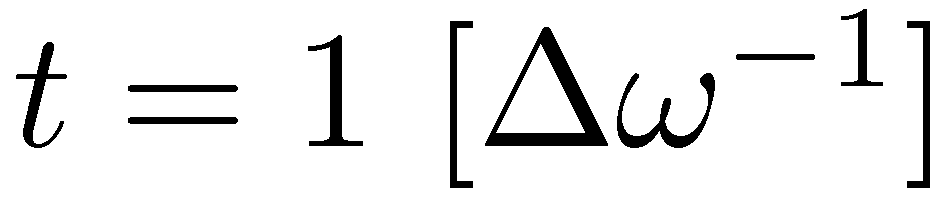 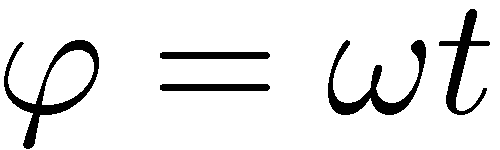 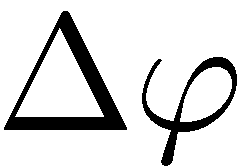 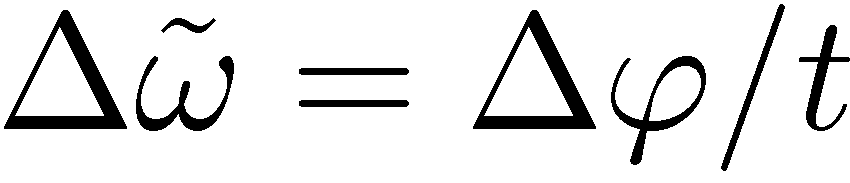 Larger t = Better precision?
Frequency vs Phase estimation
frequency prior distribution
phase priori distribution
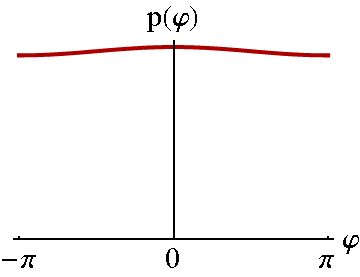 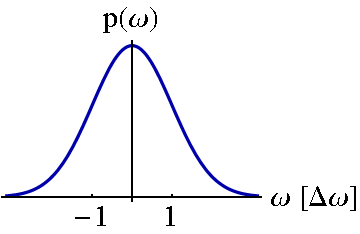 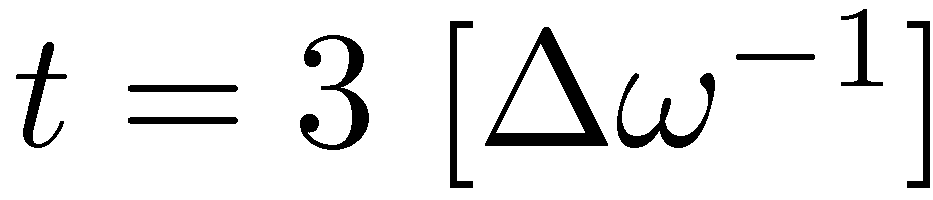 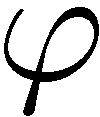 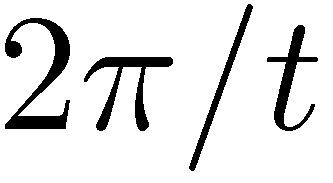 ?
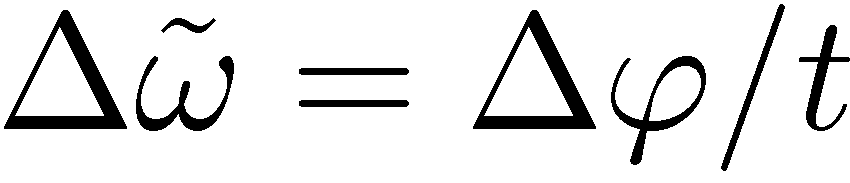 Too long t makes frequency estimation ambiguous
Frequency vs Phase estimation
frequency prior distribution
phase priori distribution
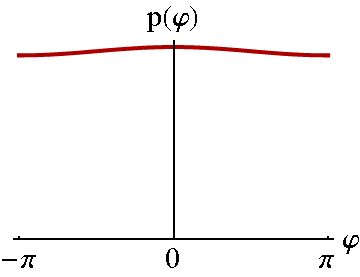 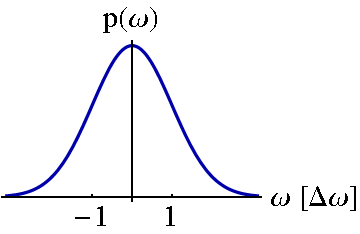 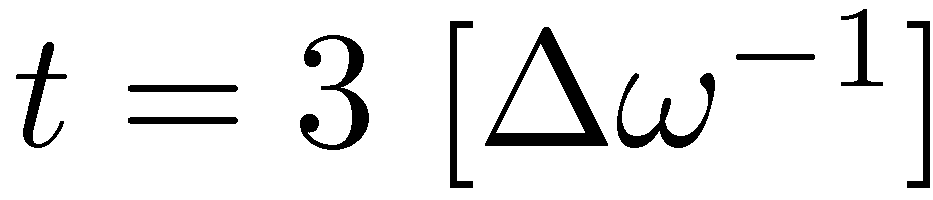 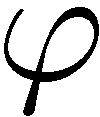 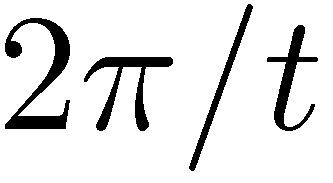 ?
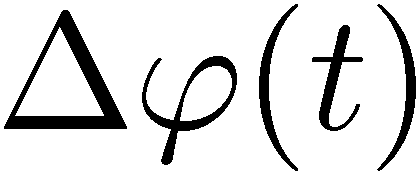 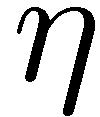 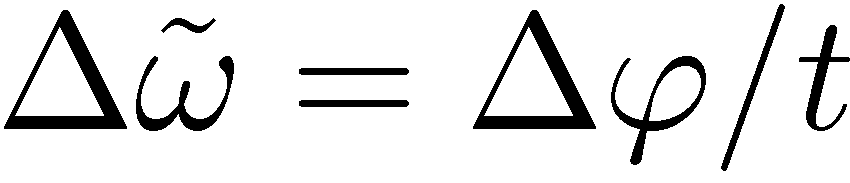 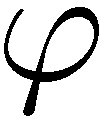 Too long t makes frequency estimation ambiguous
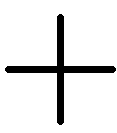 Too long t  increses decoherence effects
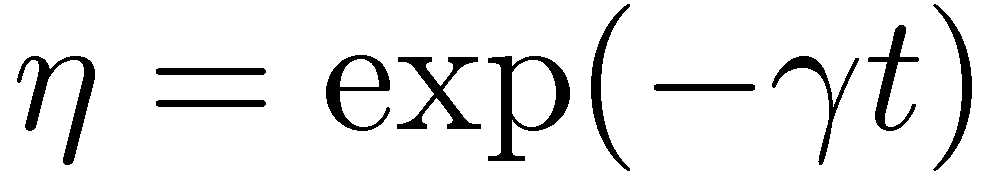 Why Quantum Fisher Information approach is not enough?
Quantum Fisher Information approach well justified for „local sensing”
Freedom in choosing time of evolution makes „local sensing” regime not well defined apriori
Saturation of Cramer-Rao bound not always guranteed in a single shot
In atomic clocks we are interested in  stabilizing fluctuating frequnecy and not measuring unknown fixed frequency!
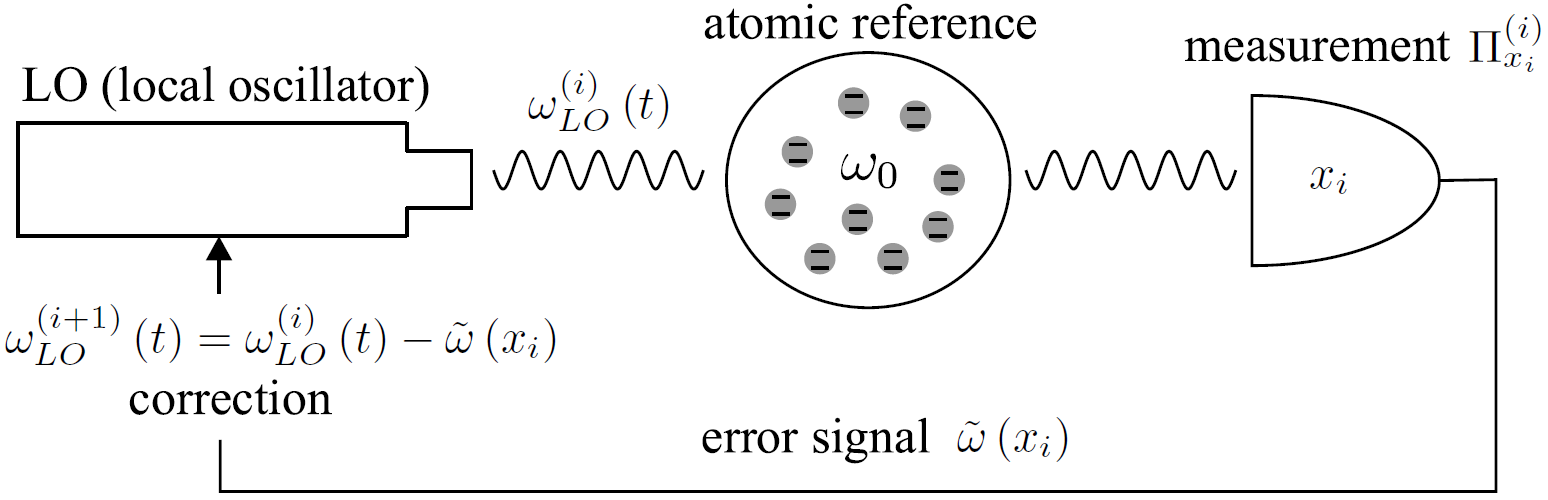 Bayesian approach more justified
Optimal Quantum Bayesian frequency estimation
measurement
family of states
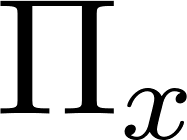 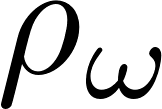 estimator
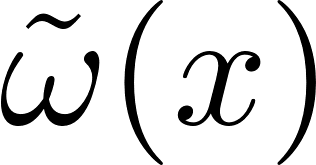 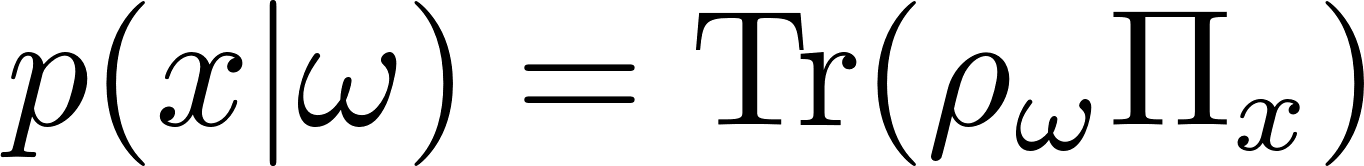 prior  distribution
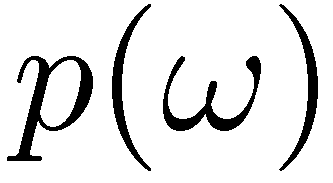 average cost:
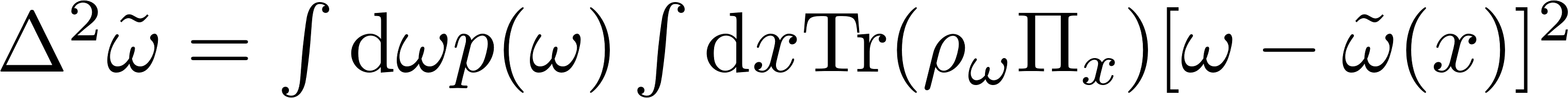 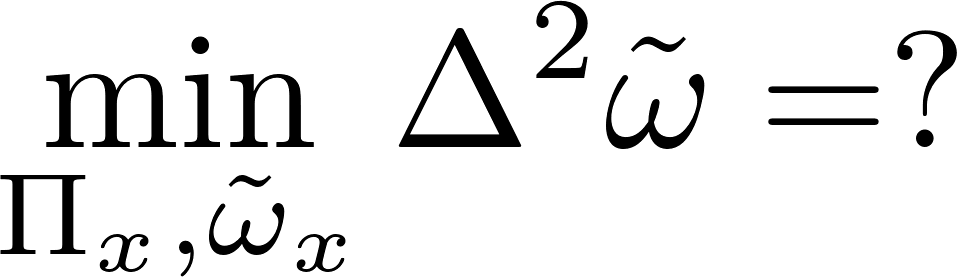 [Speaker Notes: atomic decoherence]
Optimal Quantum Bayesian parameter estimation for variance cost function
measurement
family of states
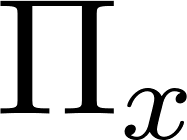 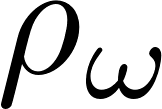 estimator
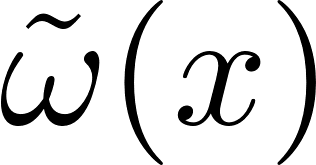 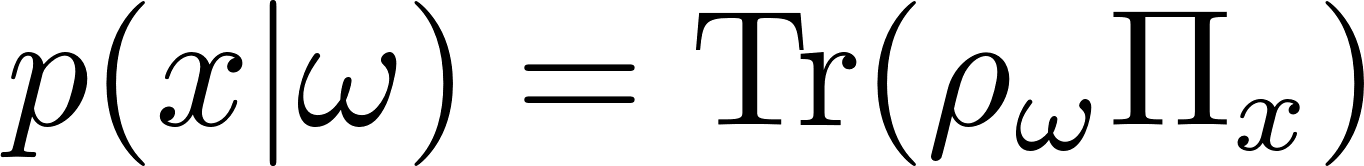 prior  distribution
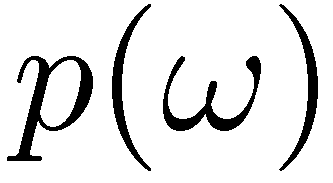 average cost:
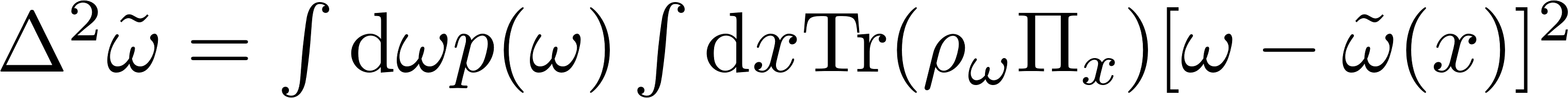 solution:
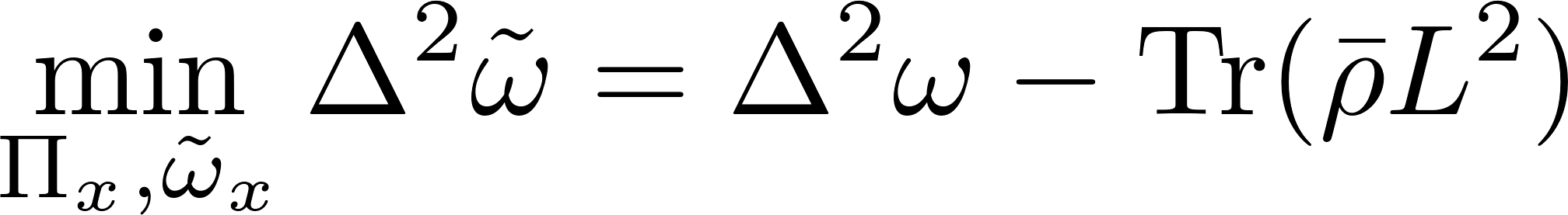 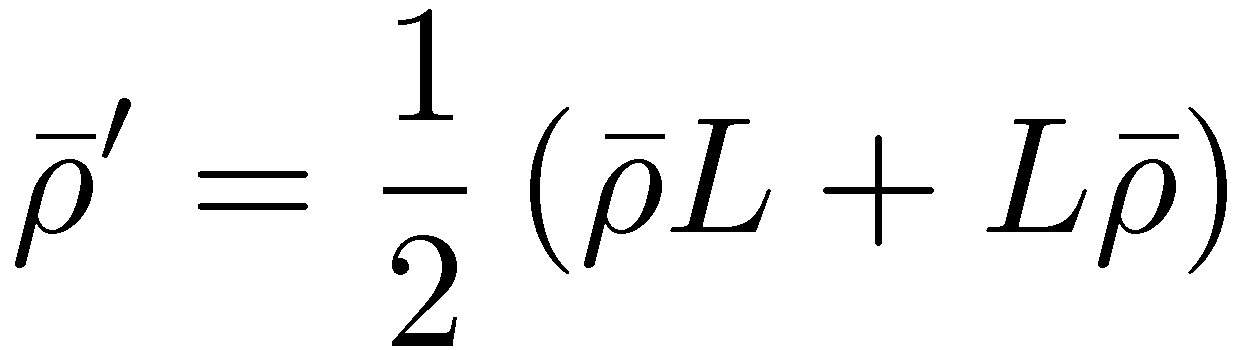 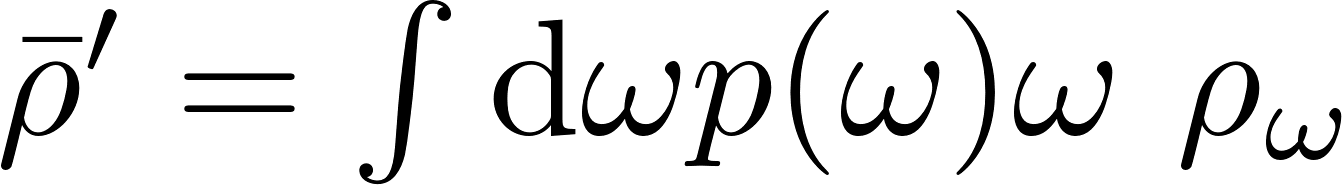 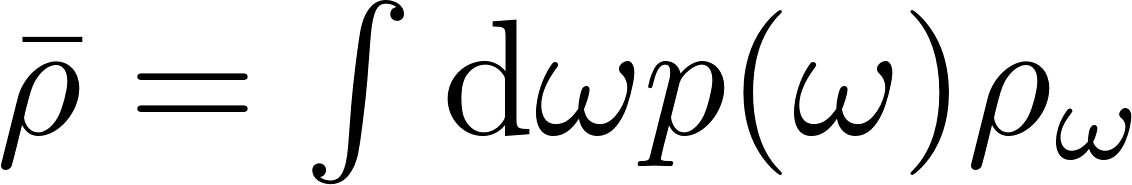 Helstrom, Quantum Detection and Estimation Theory, (1976)
K. Macieszczak, M. Fraas, RDD, New J. Phys. 16, 113002 (2014)
[Speaker Notes: atomic decoherence]
Allan variance
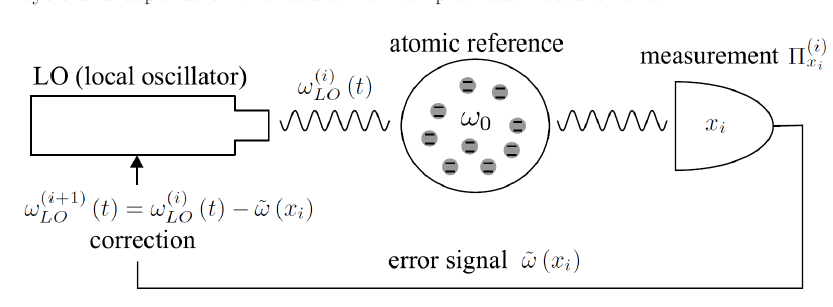 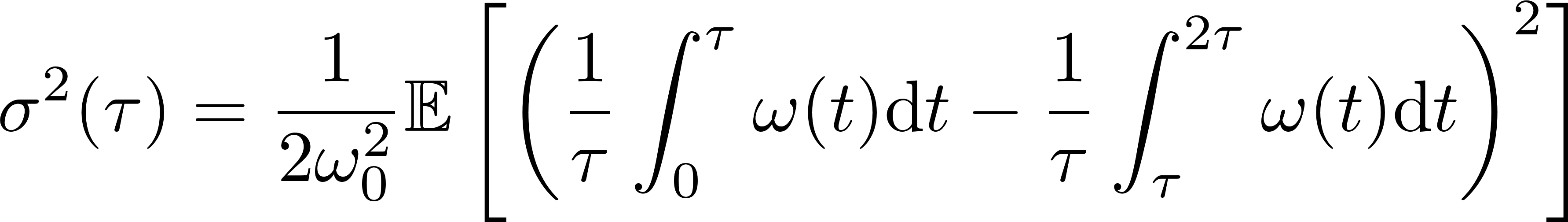 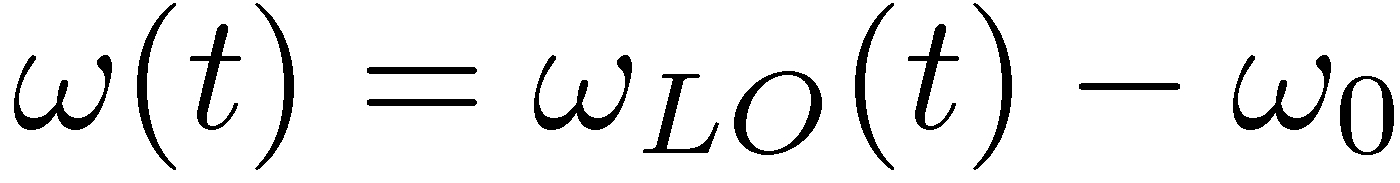 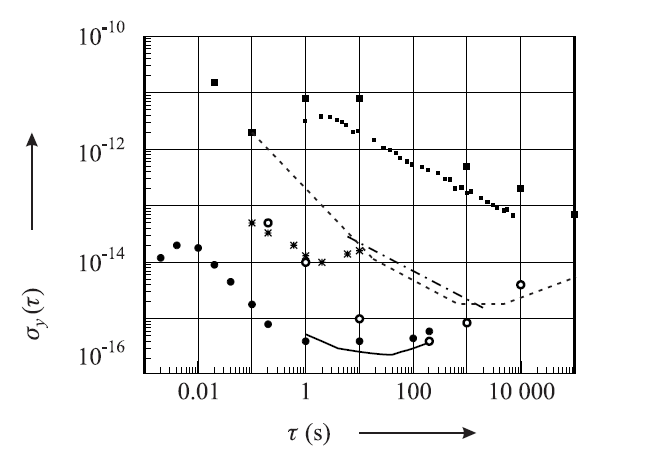 Looking for the fundamental stability bound
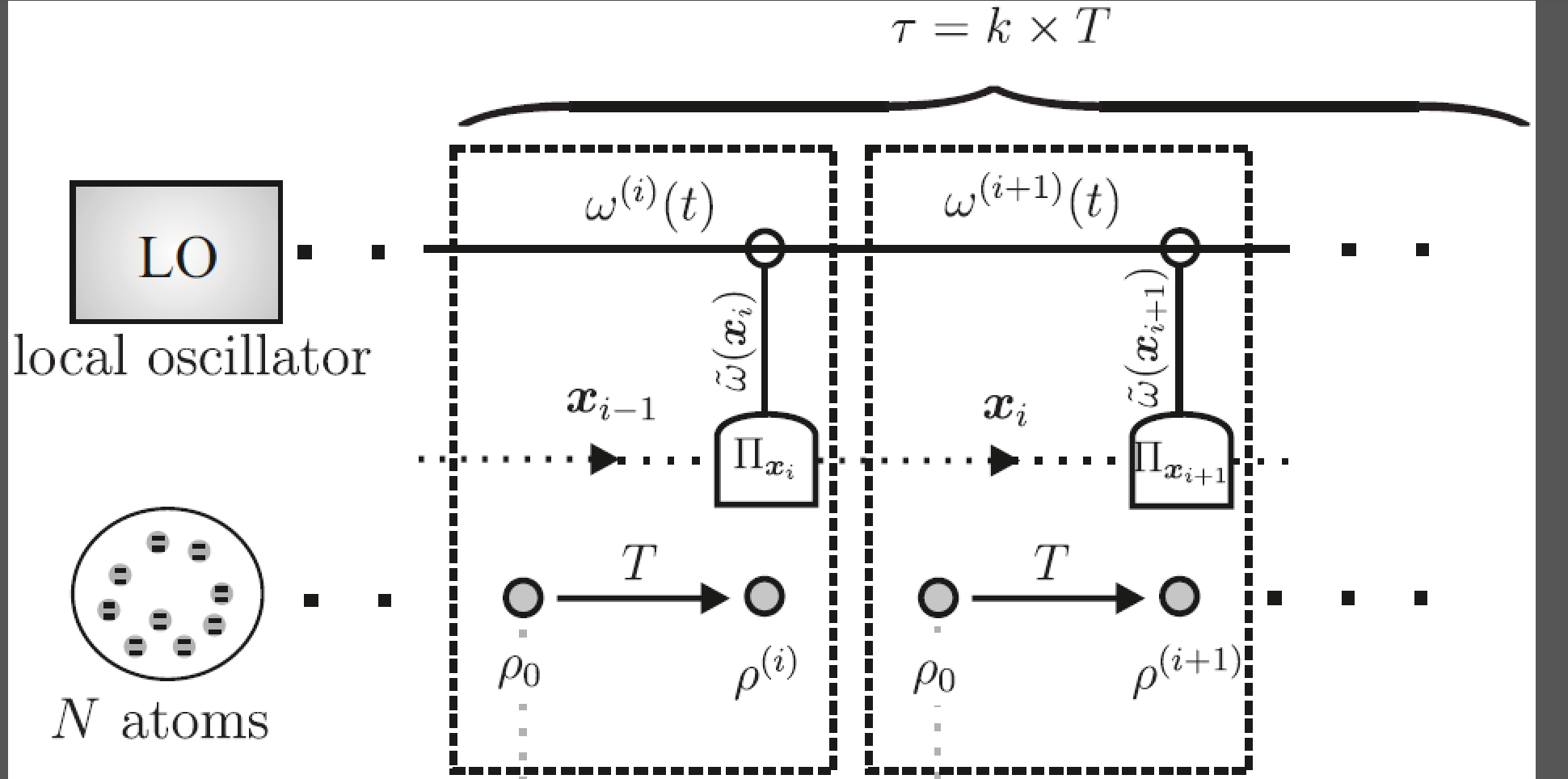 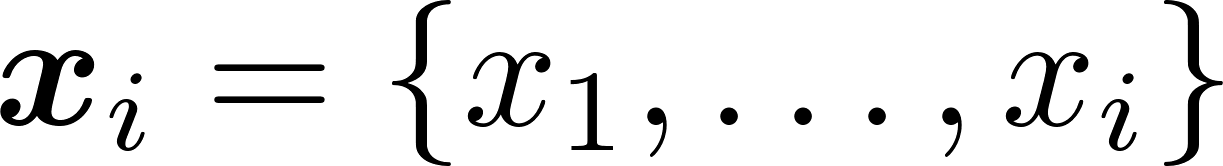 adaptiveness allowed!!!
Given: LO noise, atomic decoherence, number of atoms
Find: optimal states, interrogation times, measurements, feedbacks to minimize the Allan variance!
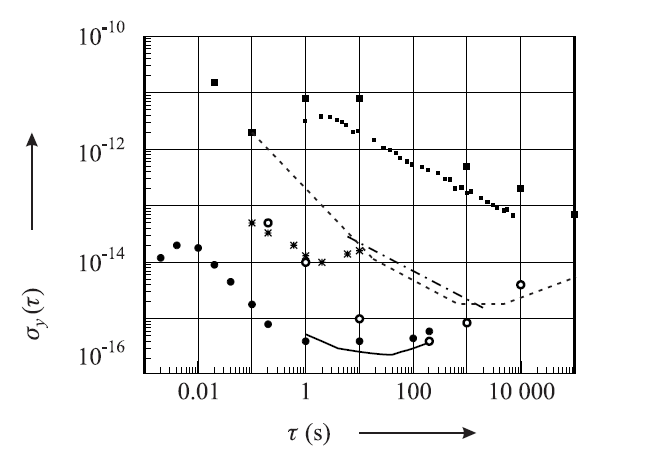 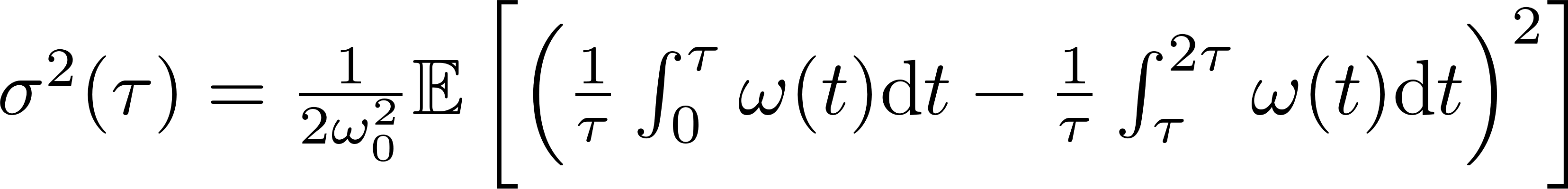 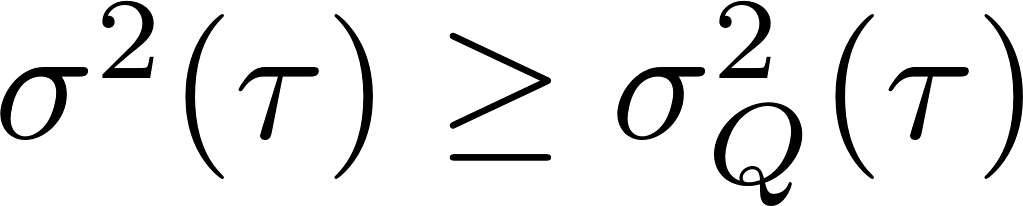 The quantum Allan variance
Calculating the Quantum Allan Variance
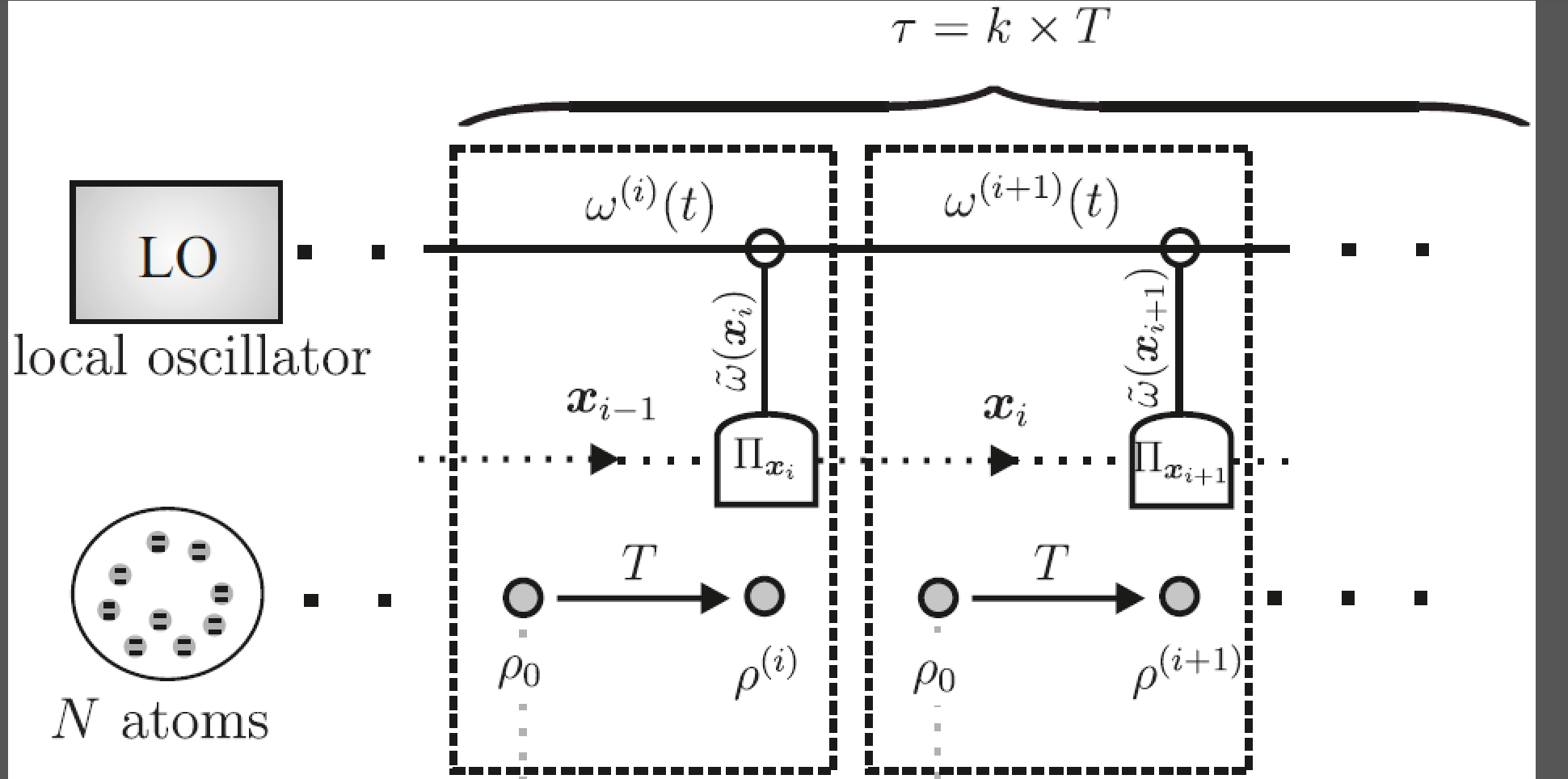 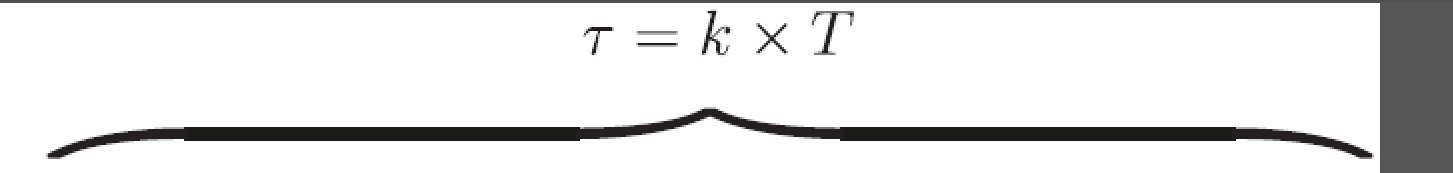 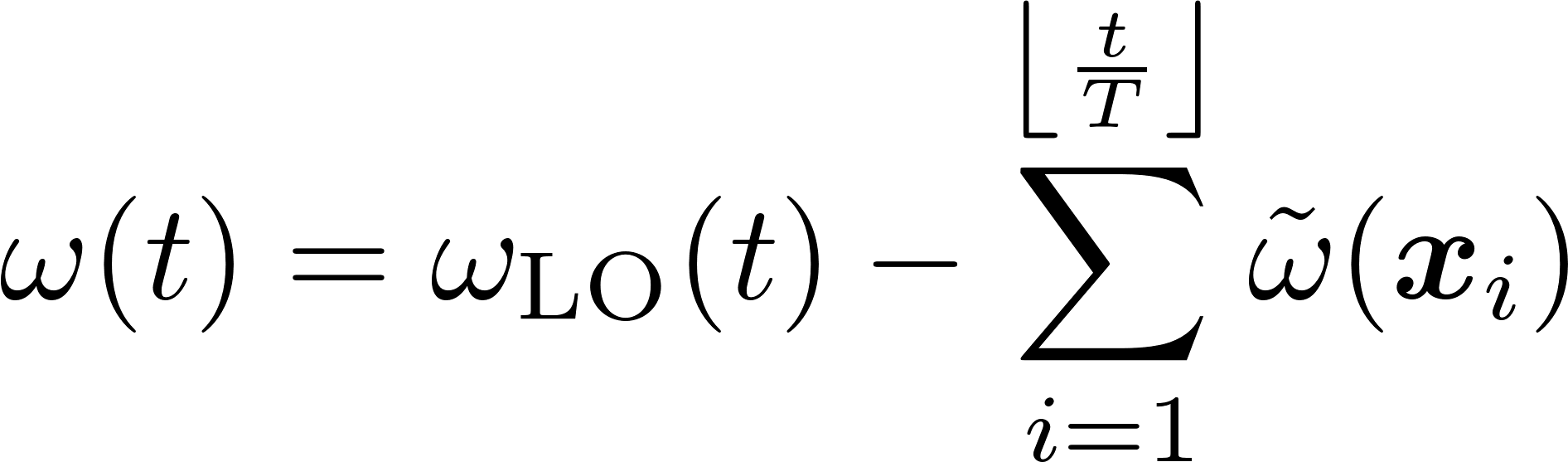 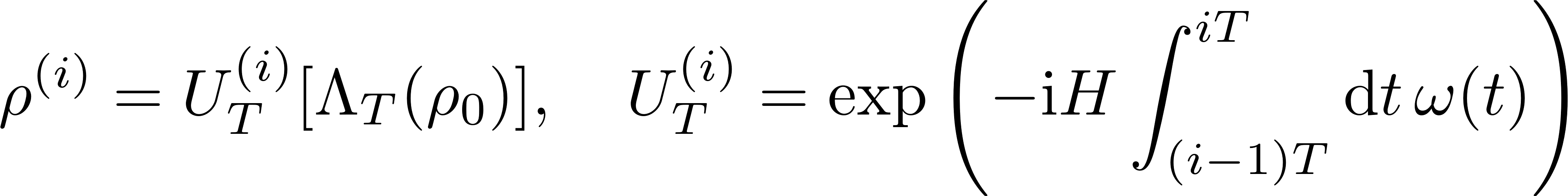 unitary frequency sensing
atomic decoherence
stochastic proces describing
LO frequency fluctuations
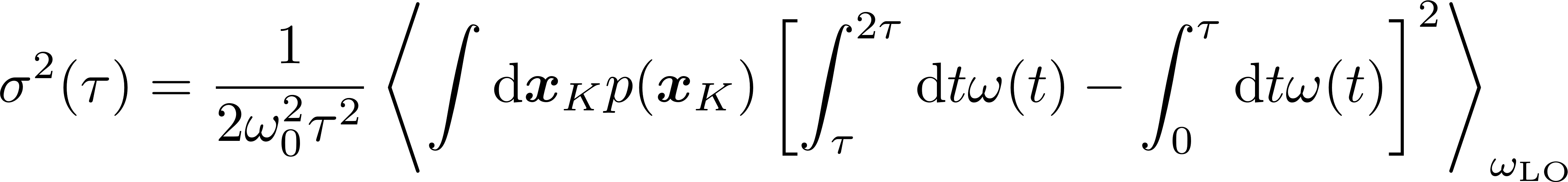 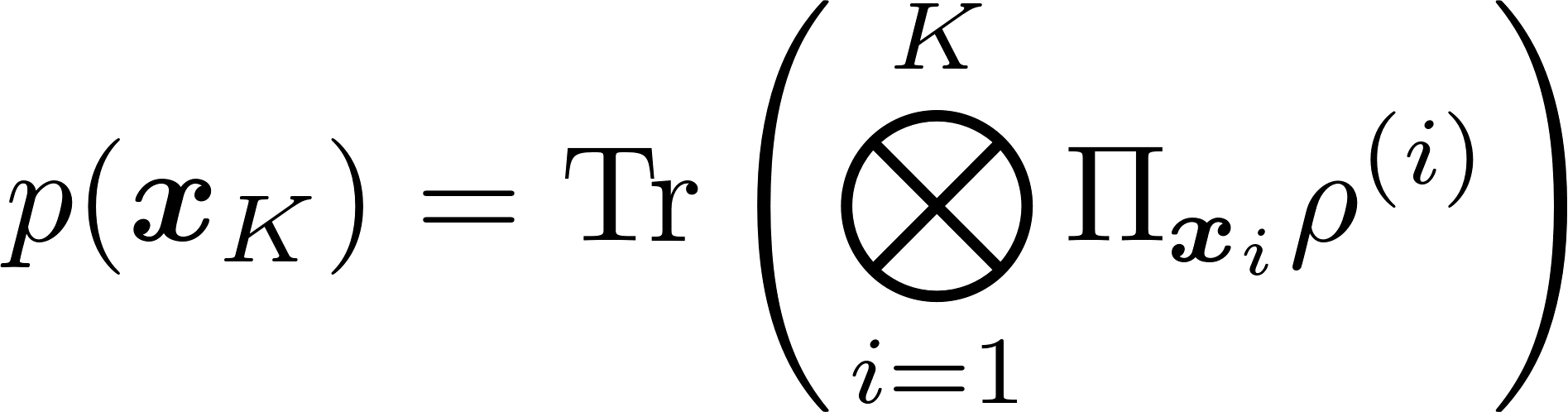 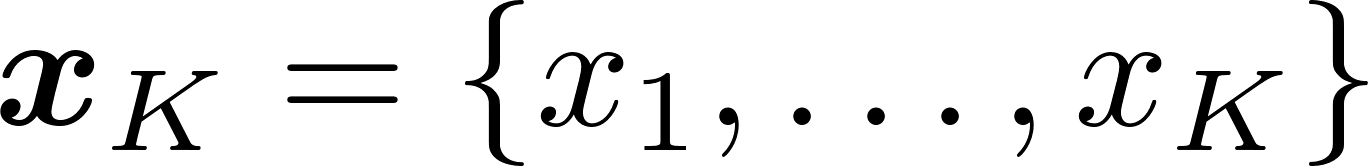 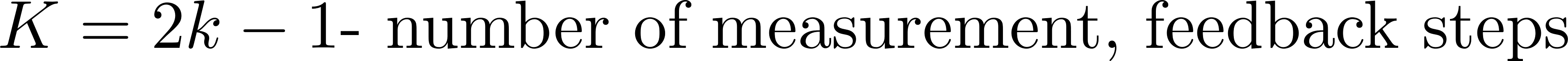 Assume the input state is given:
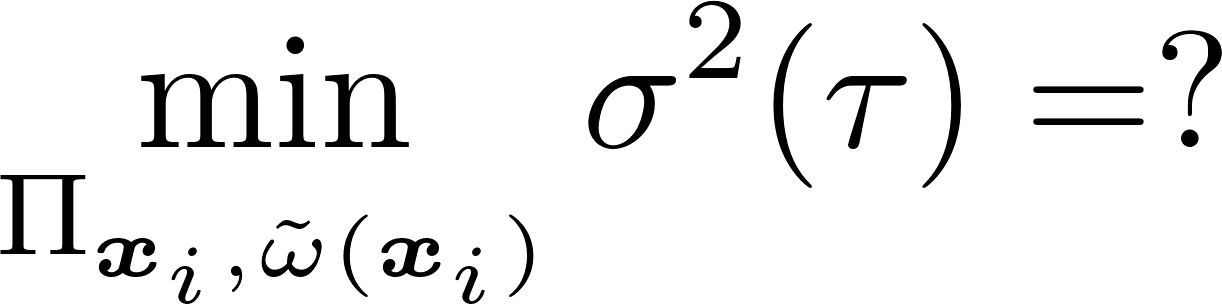 [Speaker Notes: atomic decoherence]
Minimizing the Allan Variance
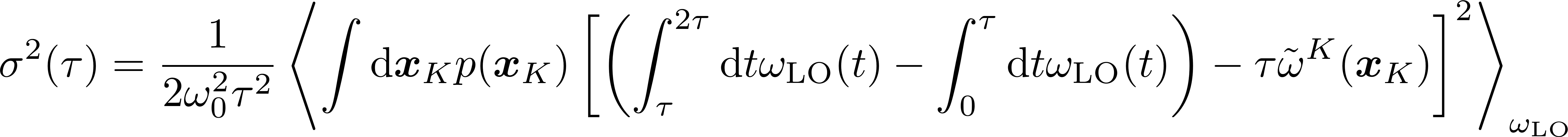 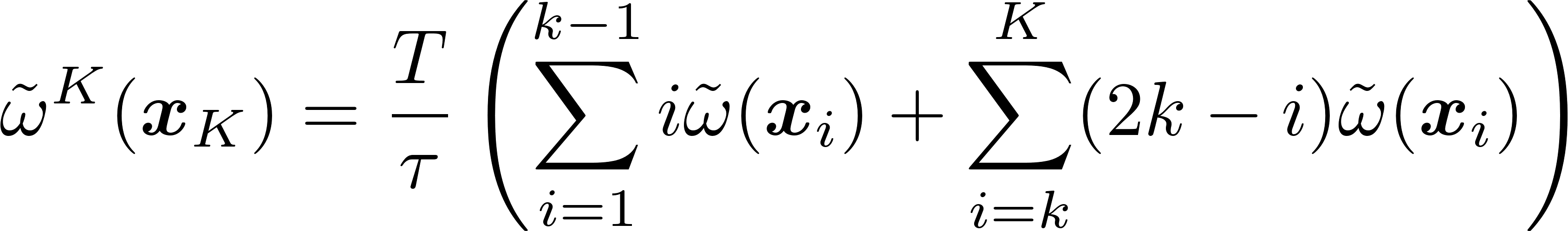 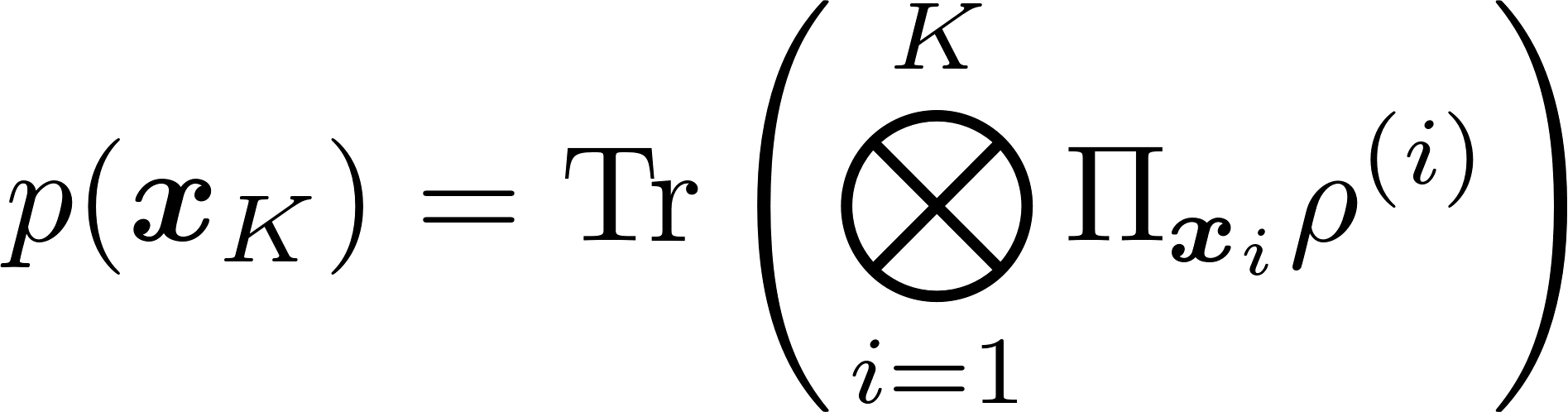 Allowing for collective measurements, and arbitrary correction function we can solve the problem!!!
Bayesian variance minimization:
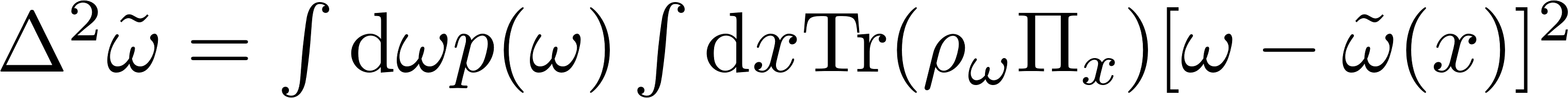 [Speaker Notes: Complexity grows with the number]
The Quantum Allan Variance
Bayesian variance minimization:
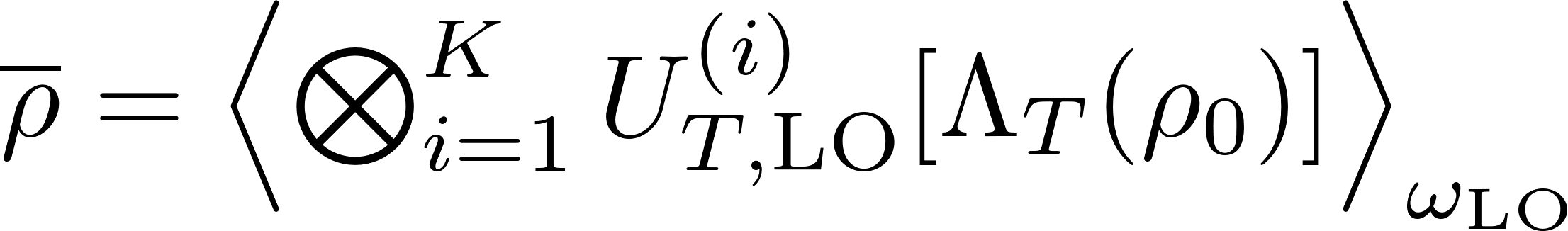 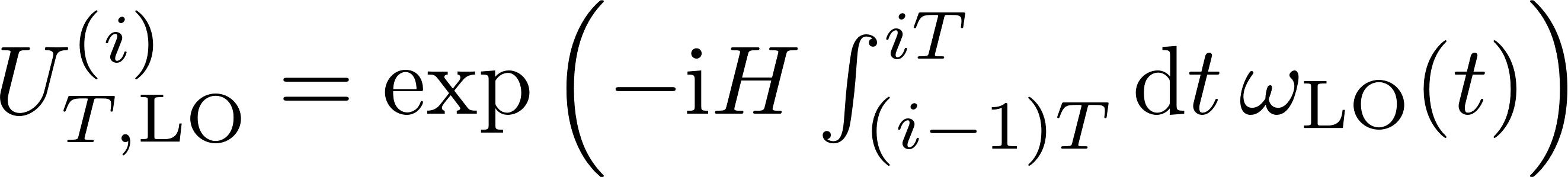 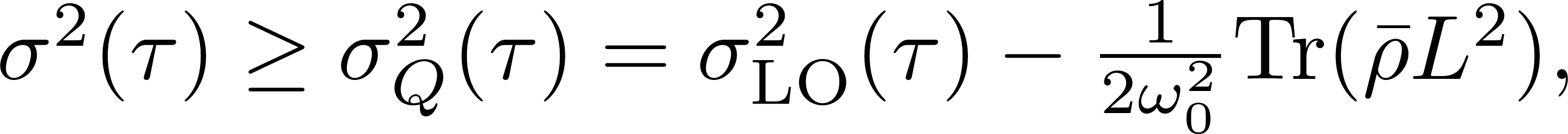 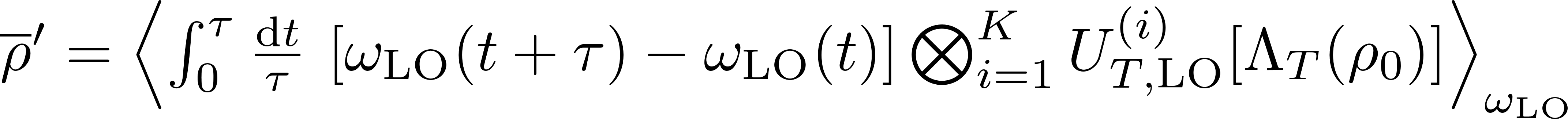 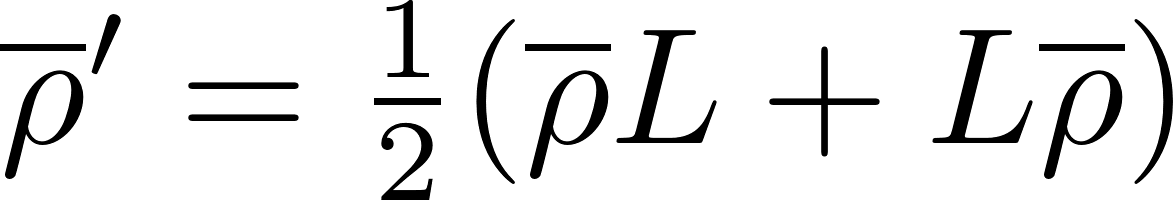 uncorrected LO Allan variance
To find the optimal probe state apply iterative procedure:  
given input state find optimal measurement/feedback strategy
given measurement/feedback strategy find optimal input state
repeat
Results (single atom)
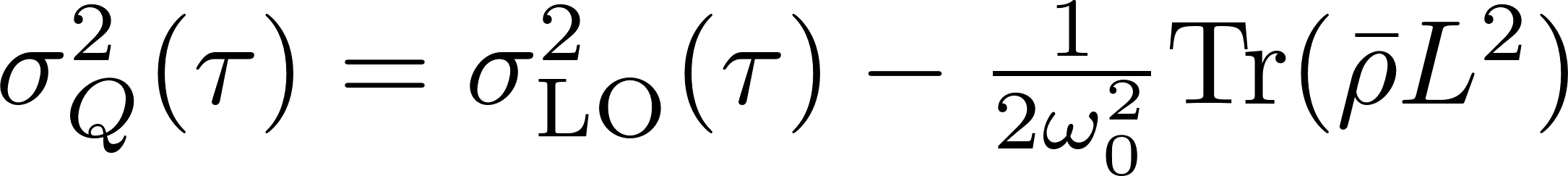 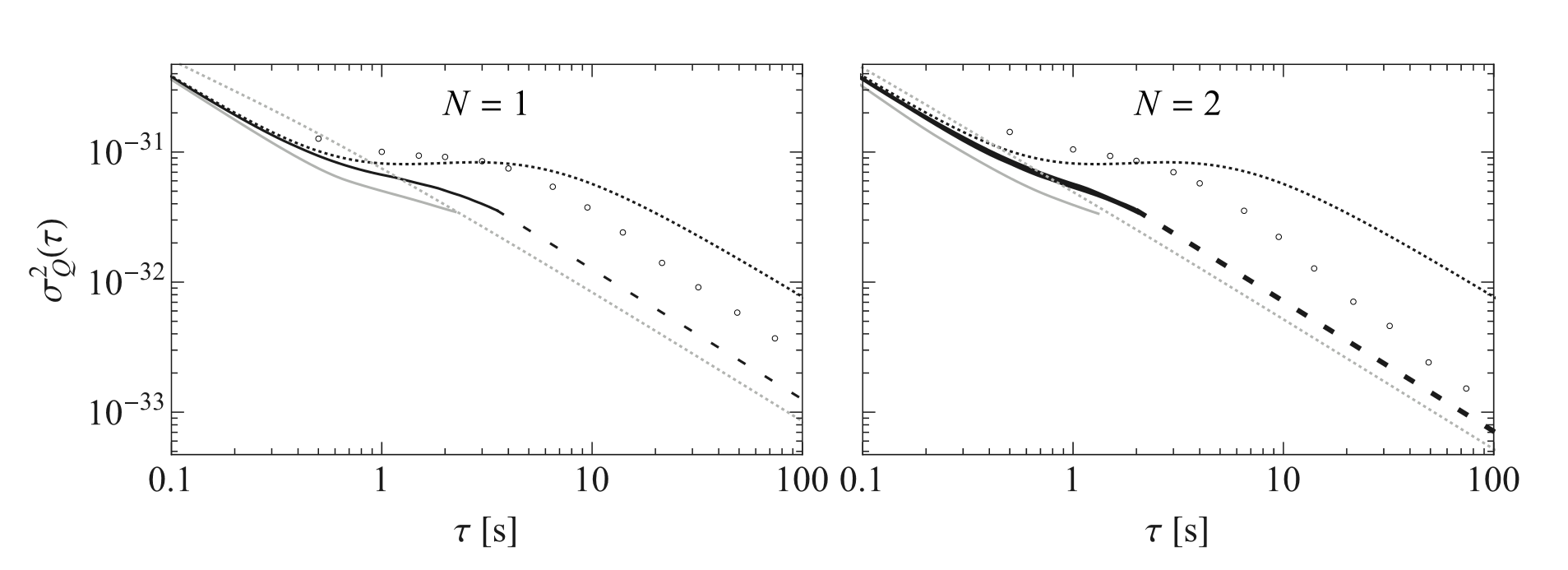 entangling atoms at different interrogation steps
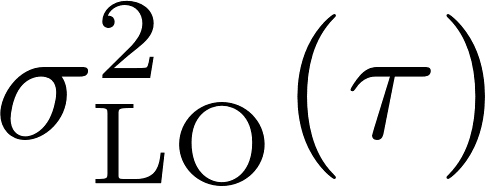 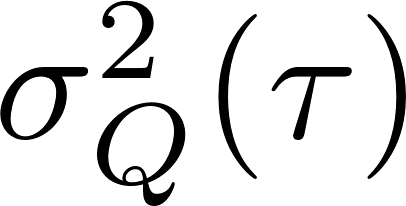 simulations
simplified modelneglecting LO noise correlations
Realistic noise model taken from Nat. Photonics 5 158–61 (2011) NIST, Yb clock
Summary and outlook
Tell me your LO noise spectrum and the number of atoms and I will tell you your stability limits
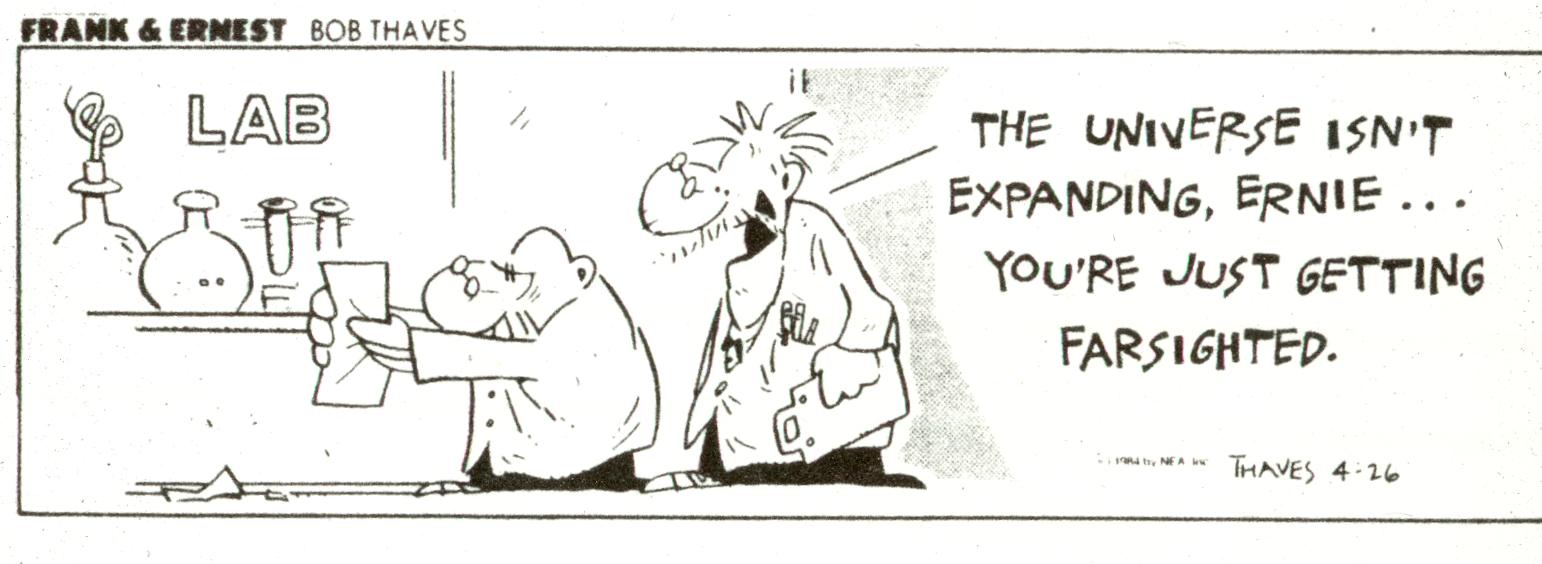 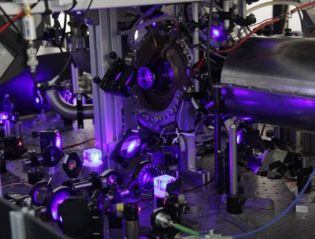 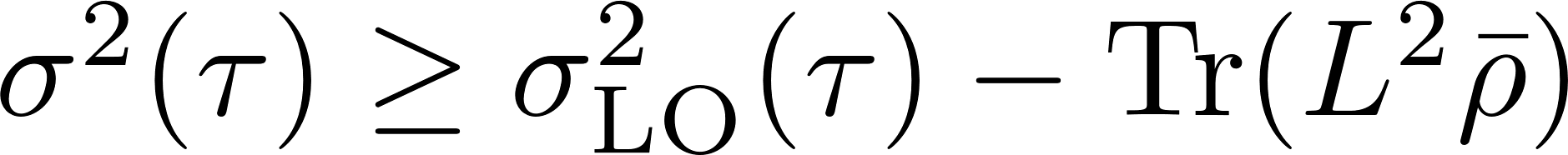 K. Macieszczak, M. Fraas, RDD, New J. Phys. 16, 113002 (2014)
K. Chabuda, I. Leroux, RDD, arXiv:1601.01685 (2016)